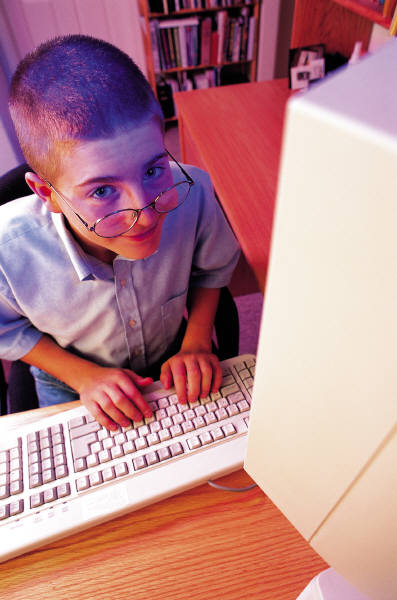 Two Tools for the Classroom:Podcasting and Skype
Cindy Sheets
Tech Day 2010
Podcasts
Created with Wordle  www.wordle.net
What is a Podcast?
Personal On Demand

			Broadcast
				iPod
				
					or Video Cast
Podcasting in Plain English
http://www.youtube.com/watchv=qBgO30h2cY8&feature=related
Tools
Garageband (MAC)
Comes loaded on Apple computers, audio and video

Audacity http://audacity.sourceforge.net
Audio only
Audacity video tutorials 
http://www.how-to-podcast-tutorial.com/17-audacity-tutorial.htm

Gabcast www.gabcast.com
Gcast    www.gcast.com

Your Computer must have a built-in or add-on microphone!
Samples
Nova and Nova Science Nowwww.pbs.org/wgbh/nova/sciencenow/rss/
Ask a Biologist  http://askabiologist.asu.edu/explore/watch_listen
TED talks   http://ted.com
http://k12podcasts.pbworks.com
Where Do I Find Podcasts?
Tech Savvy Girls for the true techie
How Stuff Works
Scientific American
Lab Out Loud   NSTA *warning*
Smithsonian  inventions and innovations
National Geographic  new every Friday
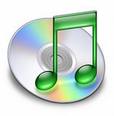 iTunes U
http://www.youtube.com/watch?v=Mp_Sre-3dNQ
Resources
http://Learninginhand.com
http://podcastingforbeginners.wikispaces.com/
Bernie Dodge's Resources for Educational Podcasting
Lit2Go: MP3 Stories and Poems 
Apple Learning Interchange - iPods and iTunes in the Classroom 
WebTools4u2use >> Audio & Podcasting 
Podcasting in Education | PoducateMe
http://groups.diigo.com/ADEpodcasting/bookmark/tag/podcasts
I Want to Be a Producer!
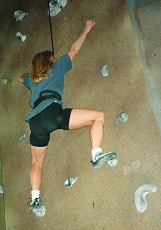 Listen to other podcasts
Plan
Research
Write
Rehearse/practice
Record
Publish
Content
What are students learning?
What do students know?
What can they share?
Who will the audience be?
	virtual field trips
	careers
	study guides
     book talks . . . 
	fluency podcasts
Our CityClassy Kansas City
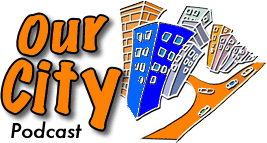 Other Options For Creation
Skype (record session)
Photo Story 3
iMovie
MovieMaker
Final Product
Publish to a web site
RSS feed  (Really Simple Syndication)
Subscriptions
Converting Files
Zamzar.com
Hosting – where will it be posted?
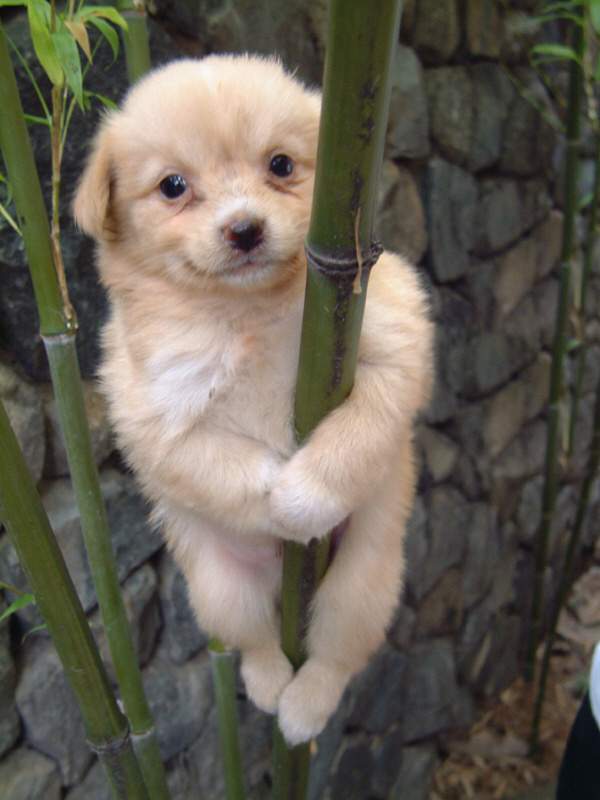 School Server
Web Back Pack?
Very limited file size
Outside the district?
	Free Web Sites
Google Sites   
sites.google.com
Weebly.com
Let’s Create!
www.how-to-podcast-tutorial.com/17-audacity-tutorial.htm
SKYPE
What Is It?
VOIP 
Voice over Internet Protocol

IM Chat, Voice or Video Broadcast
Skype.com
FREE to communicate with anyone else using Skype
As Seen on TV:  Oprah, News
What Do I Need?
Computer with Internet access
Microphone for voice chat
Webcam for video chat
Download of Skype software
Contacts!! Someone to talk to!
Relatives, grandchildren, friends and children living out of town, other classrooms, other teachers,
Where to Get Help!
http://www.skype.com/intl/en-us/home

http://www.skype.com/intl/en-us/support/user-guides/
How to Use Skype
Create your personal contact name
Search for other contacts
Settings . . . .
Click to text chat
Call for voice chat
Group conversation or chats (no group video chat)
What Can I Do With Skype?
Communicate with other teachers, classes, online meetings
Send files through Skype
Ask an expert
Video conference with other teachers, classrooms
Guest lectures
Author interviews
Foreign Language
Virtual Field Trip
Share a presentation
Teach a home-bound student (or teacher!)
Authors Who Will Skype
http://www.schoollibraryjournal.com/article/CA6673572.html
20 minutes free Skype conference call with authors
Fee for longer/more in-depth visits
http://www.teachingdegree.org/2009/06/30/50-awesome-ways-to-use-skype-in-the-classroom/